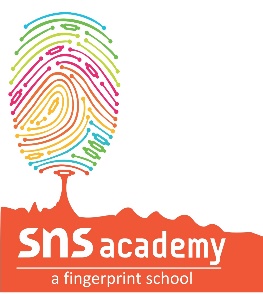 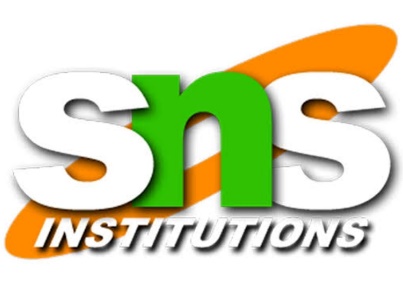 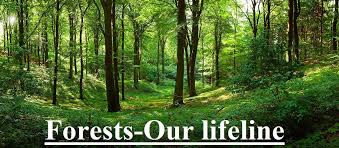 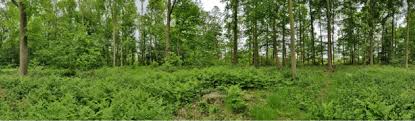 Learning Outcomes:
Able to understand about the composition of forest.
Can understand  the characteristics of trees in the forest.
They will be able to know how plants maintain the balance of oxygen and carbon dioxide.
Can also explain about the food chain. 
Able to define the meaning of deforestation.
They will understand the importance of forest in our daily life.
Introduction:
Forest is a natural habitat for different kinds of plants and animals. They provide food and shelter for animals.
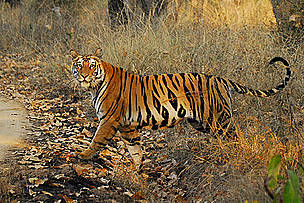 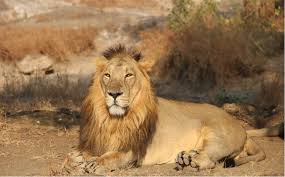 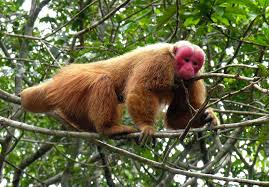 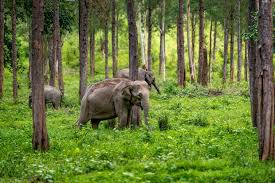 Some common animals found in the forest are lion, tiger, elephant, monkey, deer, snake, zebra, jackal, etc.
Forest has several kinds of trees, shrubs , herbs, climbers and creepers. Common plants include- teak, bamboo, neem, amla,Sal etc.
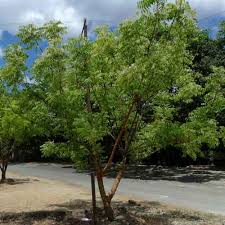 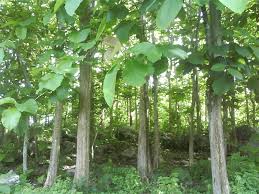 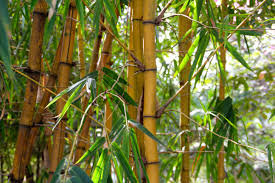 Neem
Forest floor and trees were
     covered with creepers and 
     climbers.
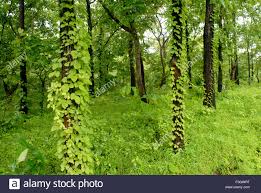 Components of Forest:
Forest has different types of plants and animals.
Autotrophs-They are the green plants which can prepare their own food.
Heterotrophs-They are the animals which get their food directly or indirectly from plants.
Saprotrophs- Organisms which feed on dead and decay materials and convert into humus.
Characteristics of the trees in  forests
The branchy  part of a tree above the stem is called Crown of the tree.
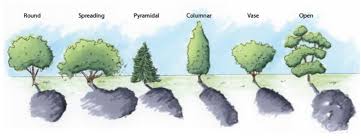 Trees have crown of different shapes and sizes.These has created different horizontal layers in the forest. These are known as Understorey.
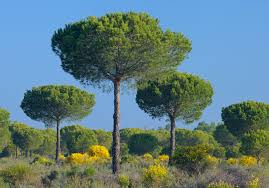 The branches of tall trees look like roof over the other plants in the forest. This is called Canopy.
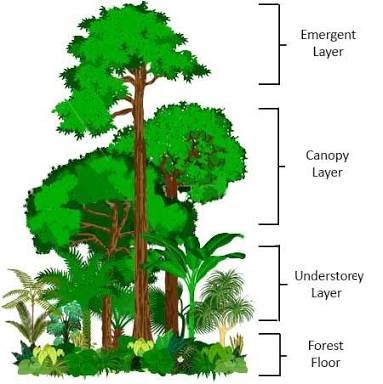 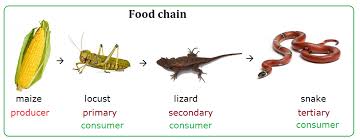 Organisms which feed on plants often get eaten other organisms and so on to form Food Chain. 
There are many food chains in the forest. All the food chains are linked together.
If any food chain is disturbed it affects other food chains.
Balance of Oxygen and Carbon Dioxide in the
atmosphere: 

During respiration plants and
 animals take in oxygen and 
 release carbon dioxide.
During photosynthesis 
plants take in carbon-
dioxide and release oxygen.
So,plants help to maintain the
 oxygen and carbon –dioxide balance in the
 atmosphere.This is why forests is
 called Green Lungs.
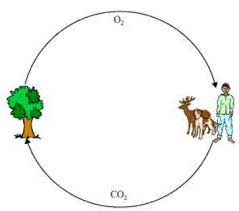 Forest is a ‘Dynamic Living Entity’, full of
    life and vitality. 

Forest harbours variety of plants providing
    	food for herbivores.  
Larger number of herbivores means 
    	increased availability of food for carnivores.
Decomposers help in maintaining supply of
    	nutrients to the soil.
Greater biodiversity of organisms helps the 
    	forest to regenerate and grow.
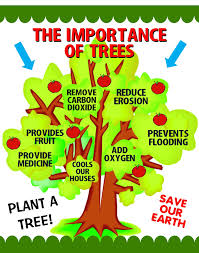 Some forest products:
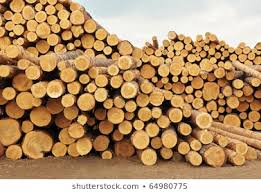 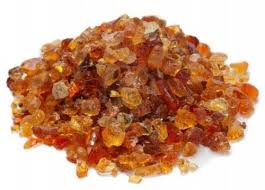 Timber
Gum
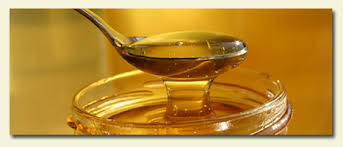 Honey
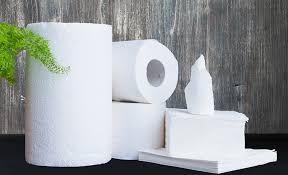 Paper
Some medicinal plants:
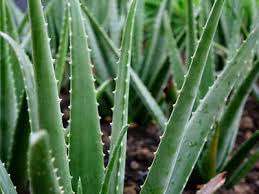 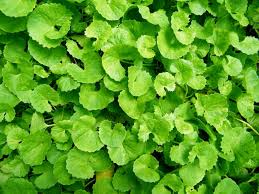 Aloe vera
Indian Pennywort
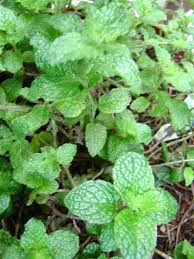 mint
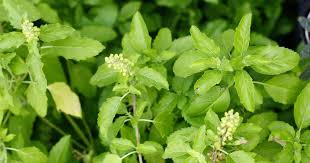 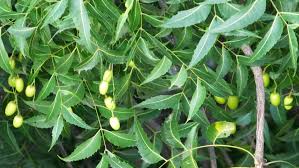 neem
Tulsi
Summary:
Forest is a natural habitat for a large number 
    of plants and animals.
Forest help in maintaining oxygen and carbon -dioxide balance in the atmosphere.
Forest help in bringing good rainfall.
Forest absorb rainwater and helps to maintain water table.
Forest prevents from soil erosion.
Forests provide medicines, timber and many 
     other useful products.
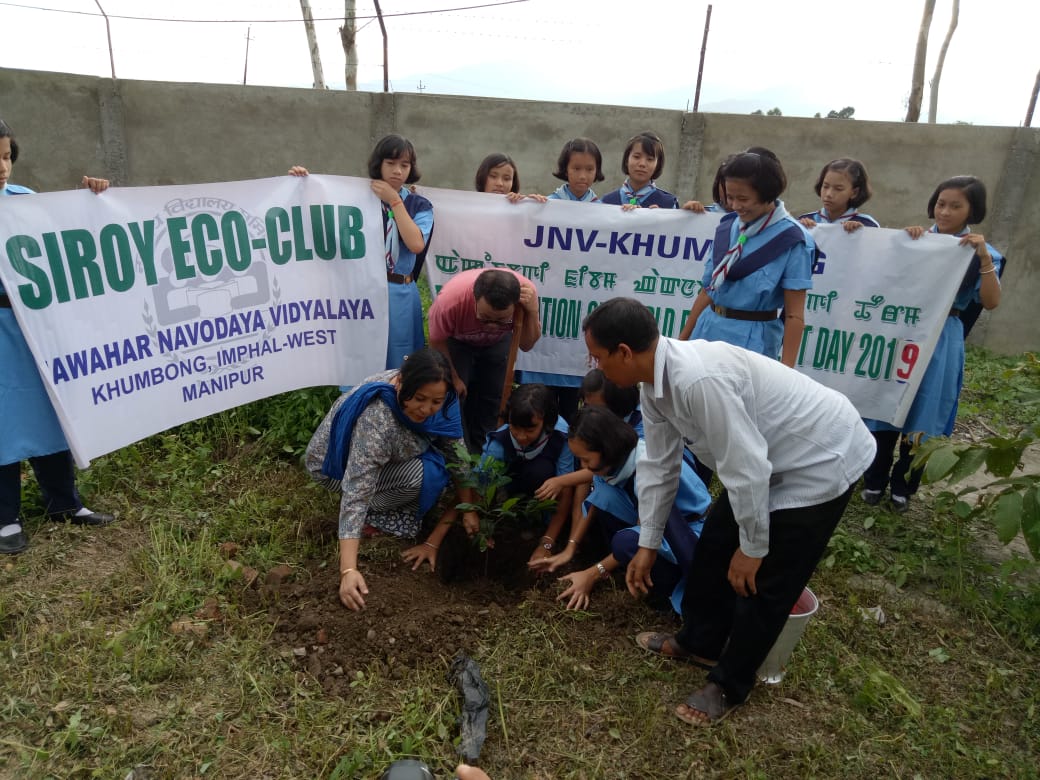 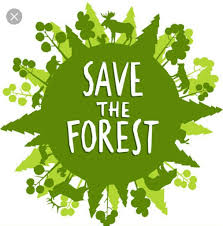 THANK YOU